In answering (ii) while treating derivative and derivative-free settings in a unified manner, we characterize the work complexity of ASGM and ASTRO in terms of the oracle decay rate. 
We show, for instance, that when f is twice differentiable with Lipschitz first derivative, ASGM's and ASTRO's work complexity are arbitrarily close to O(epsilon^{-2 - 1/mu(alpha)}), where mu(alpha) is the error decay rate of the gradient estimate, however constructed; and alpha is the error decay rate of the inexact oracle. Other complexities that result from different smoothness and structural conditions on f can be readily deduced and compared against established convergence rates for SGD. We illustrate the calculation of alpha and mu(alpha) for common choices such as MC or QMC with forward or central difference approximation.
IEM Fall
SEMINAR
SERIES
Wednesday  11/15/17 EN 107 3:30-5:00 PM
Sponsored by IEM and OSU INFORMS Student Chapter
Light Refreshments Provided
The Complexity of Adaptive Sampling Line Search and Trust Region Algorithms for Stochastic Optimization
Guest Speaker
Raghu Pasupathy
Abstract: The question of stochastic optimization, that is, optimizing an objective function f that is observable only with an inexact oracle, e.g., Monte Carlo (MC) and quasi-Monte Carlo (QMC), has recently gained special prominence due to its relevance in "machine learning" and "big data" contexts. For example, and as the rise of stochastic gradient descent (SGD) attests, virtually all classification, regression, and estimation in presence of a large dataset rely on the ability to efficiently solve a stochastic optimization problem. In this talk, we ask two broad questions: (i) How can the well-established (deterministic) Line Search and Trust Region Optimization techniques be suitably adapted to solve stochastic optimization problems? (ii) What can we say about the (work) complexity of the resulting algorithms? In answering (i), we propose the Adaptive Sampling Gradient Method (ASGM) and the Adaptive Sampling Trust Region Optimization (ASTRO) algorithms, where the structure of Line Search and Trust Region Optimization are combined with ideas from sequential sampling. The salient feature in both ASGM and ASTRO is the adaptive manner in which stochastic sampling is performed, exerting more oracle effort when algorithm iterates are close to a stationary point and less when far away, in an attempt to keep the accompanying errors in lock-step.
Purdue University
Bio: Raghu Pasupathy is an Associate Professor of Statistics at Purdue University in West Lafayette, IN. He is interested in questions related to Monte Carlo sampling and (statistical) efficiency within the context of stochastic simulation, optimization, machine learning, and big data. A focus of his research has been investigating the nature of, and developing methods for, stochastic optimization. Some of his other recent work also includes efficient rare-event probability computation, specialized stochastic optimization for mathematical finance, and random variate generation. Raghu's teaching interests include probability, Monte Carlo methods, and optimization. Raghu is active on the editorial board of the Winter Simulation Conference. He is the current Vice President/President Elect of the INFORMS Simulation Society, and also serves as an associate editor for Operations Research and INFORMS Journal on Computing, and as the Area Editor for the simulation desk at IIE Transactions. More information including downloadable publications, teaching profile, and software can be obtained through the website web.ics.purdue.edu/~pasupath.
School of Industrial Engineering and Management
322 Engineering North
Oklahoma State University
Stillwater, OK 74078
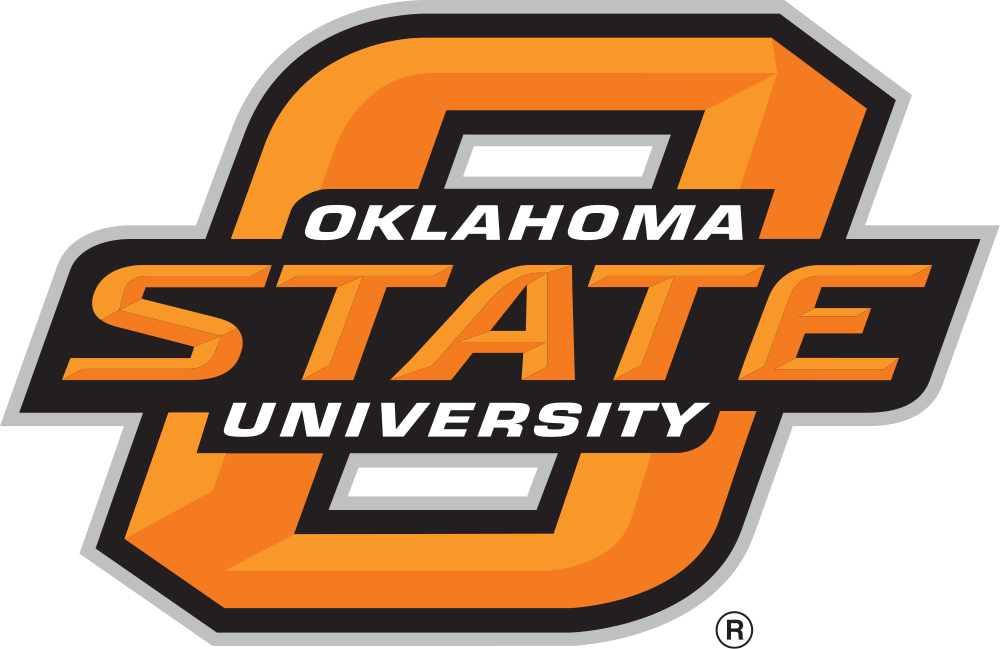 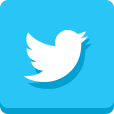 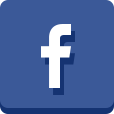 @okstateIEM
Stay Connected and Follow Us!
Oklahoma State IEM